БЕОГРАД – МОЈ ГРАД
Ана Антић 5/1
Београд, главни град Републике Србије, има много знаменитости и може бити јако интересантан за упознавање.
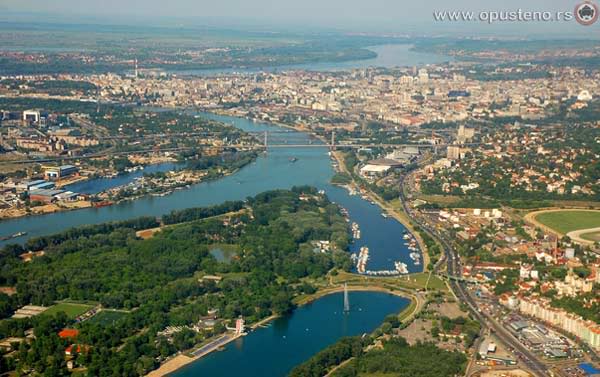 Најпознатија и најстарија грађевина Београда је Калемегдан. Саграђен је на ушћу реке Саве у Дунав.
Сви туристи желе да посете Кнез Михајлову улицу која спаја Калемегдан и Трг Републике.
Народно позориште на Тргу Републике угостило је многа позната имена из света глуме.
Ја живим у улици Кнеза Милоша, која је једна од најстаријих улица. Интересантан податак је да су овом улицом почетком 20. века ишли трамваји.
Занимљива изјава старог Београђанина:
Балканска улица је некада била пуна занатских радњи. Данас се могу пронаћи само ретке занатлије као што су посластичар, шеширџија, ташнер, обућар...
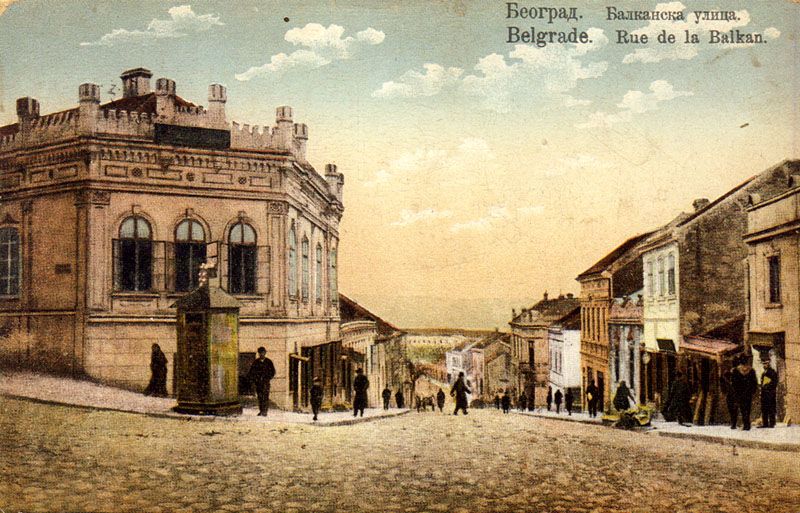 Мој омиљени стари занат је ручно прављење шешира.
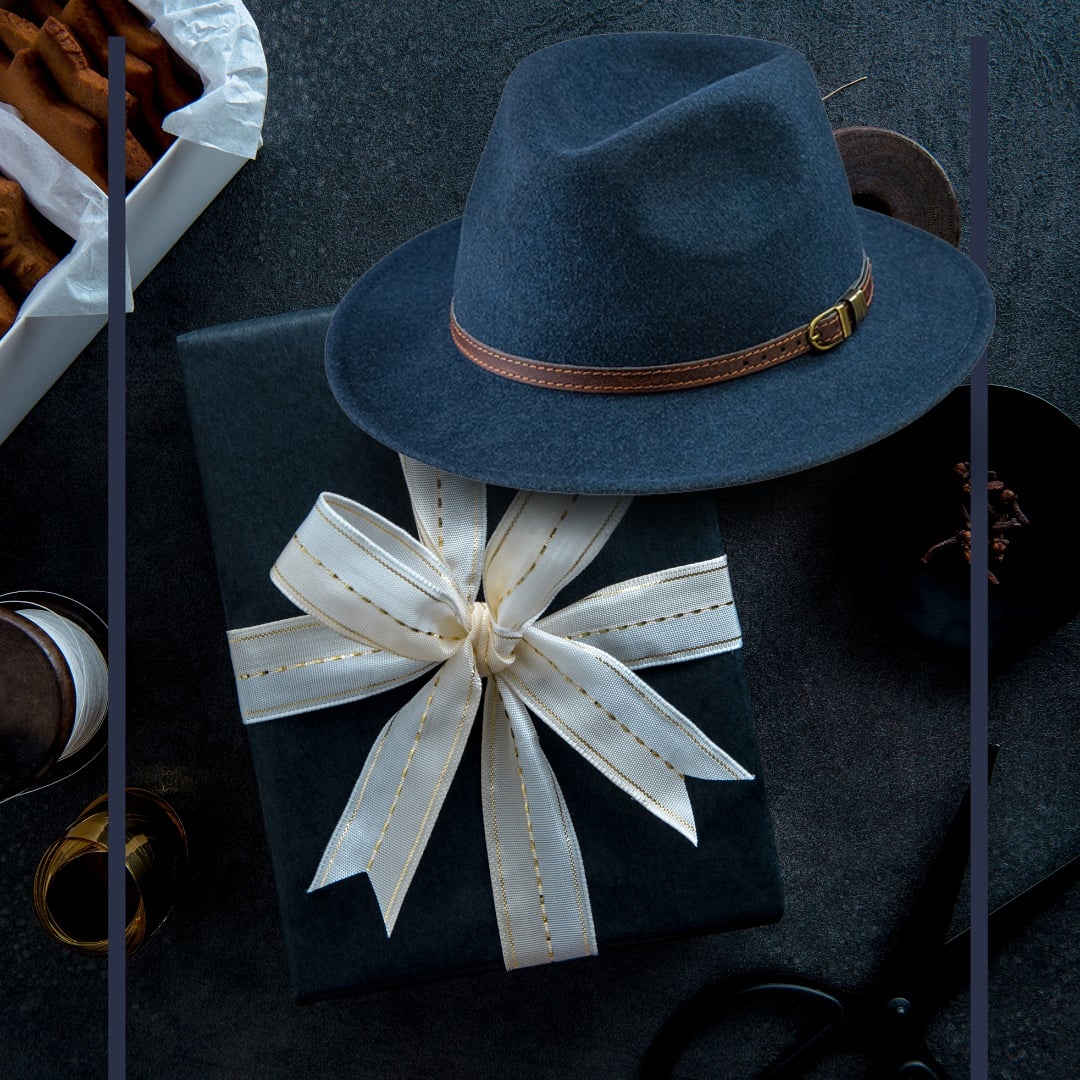 Ручно прављени шешири
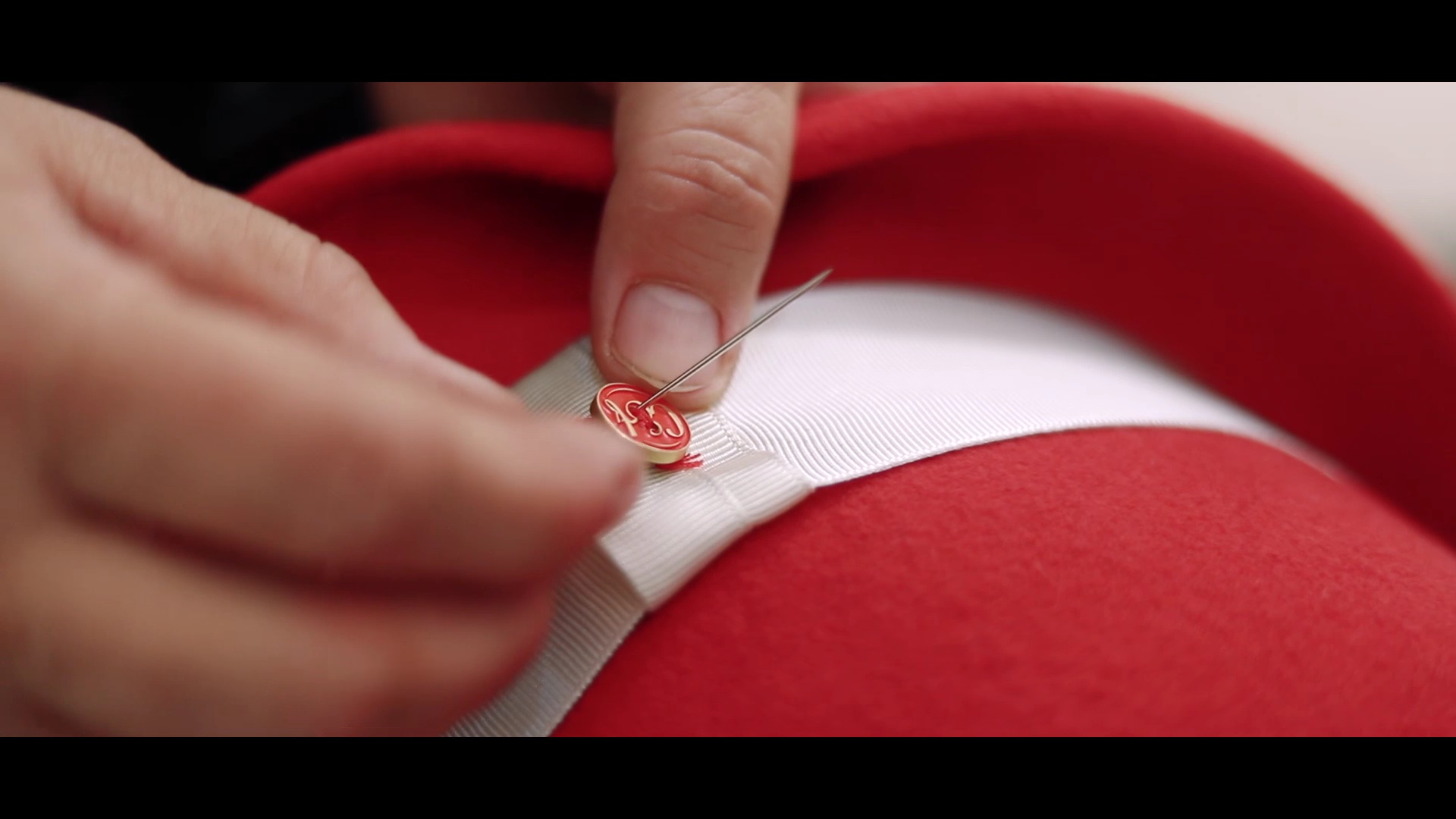 www.cappello.rs
хвала на пажњи!
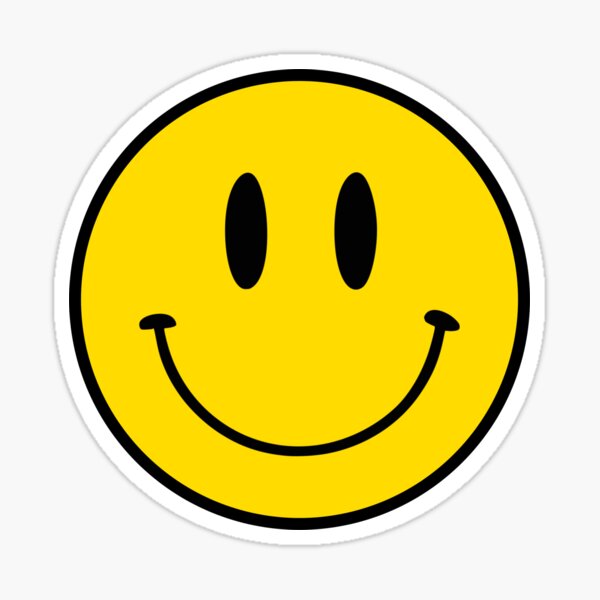